Czytaj, Bo ten kto czyta żyje podwójnie
Czytać; 
żyć wieloma życiami,
 zwiedzać świat, 
oszukiwać czas
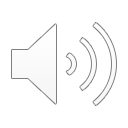 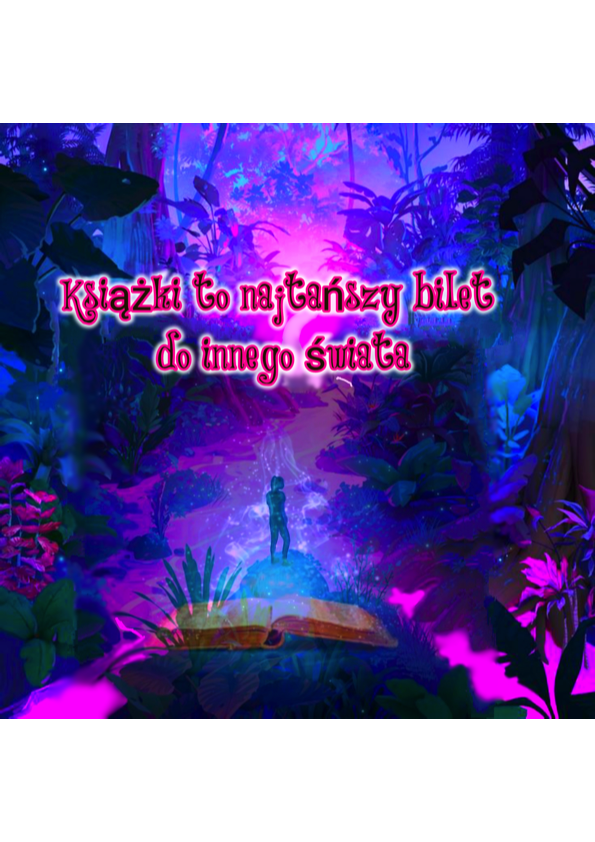 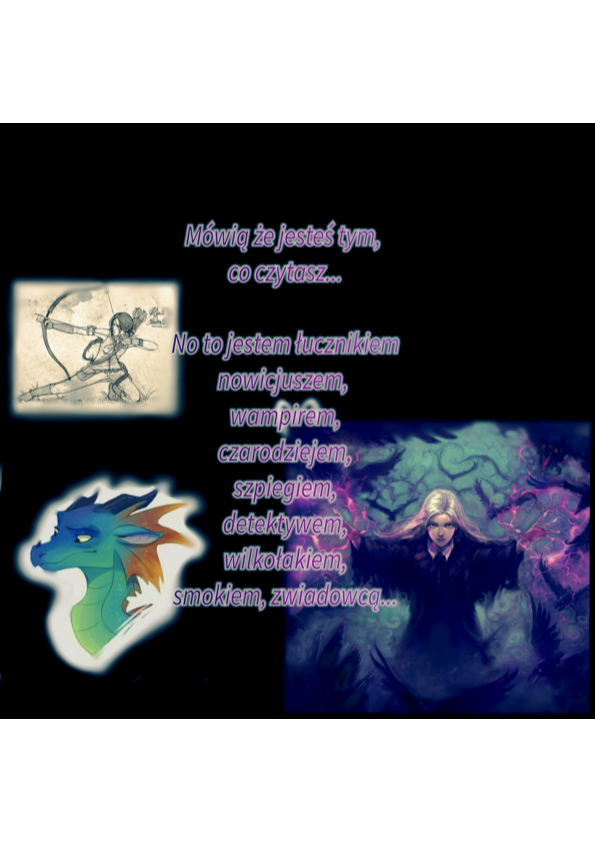 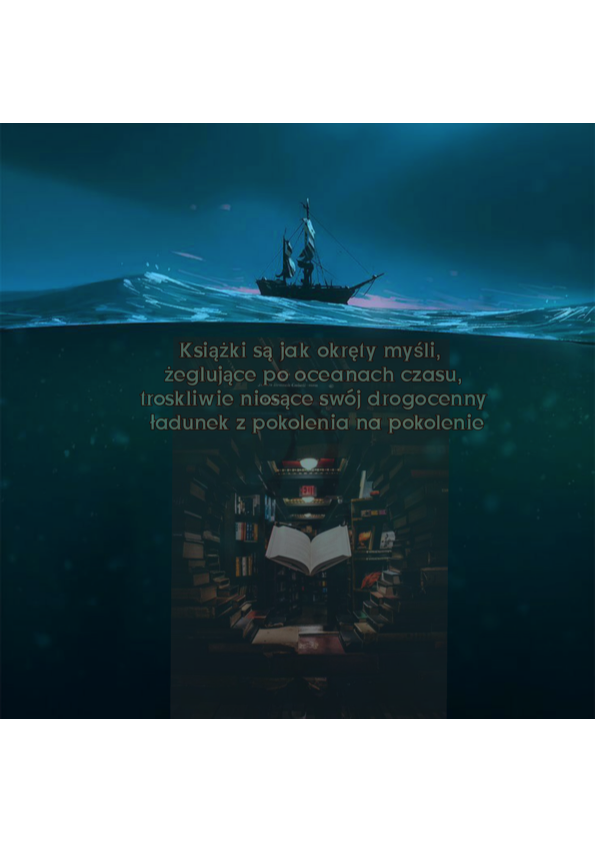 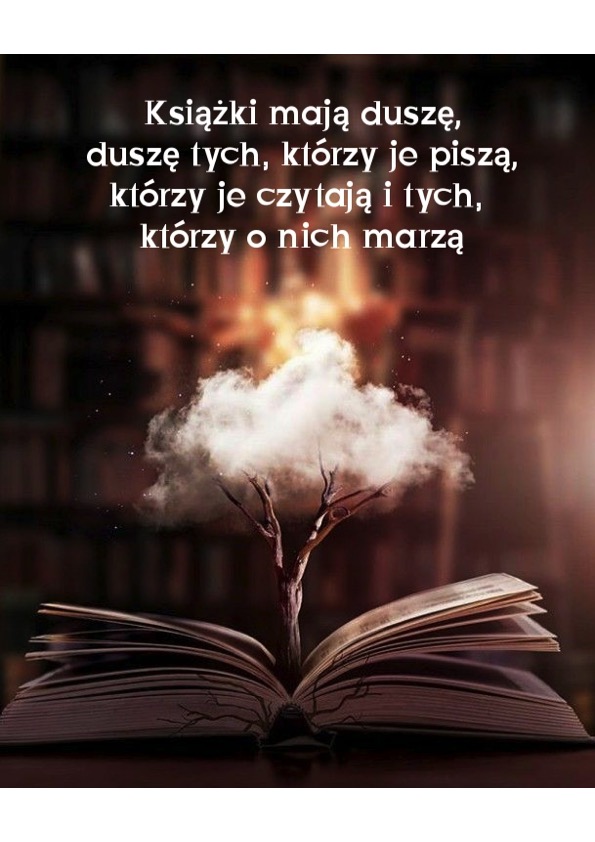 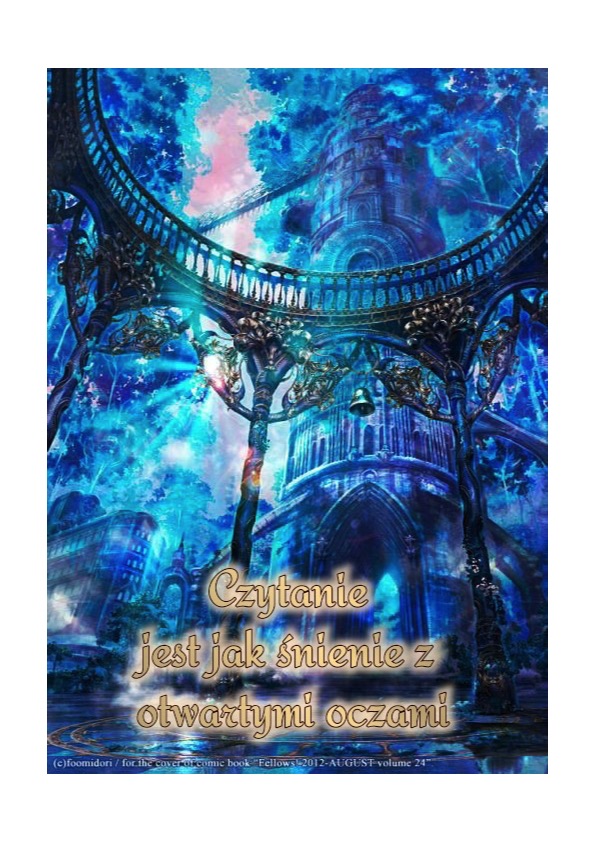 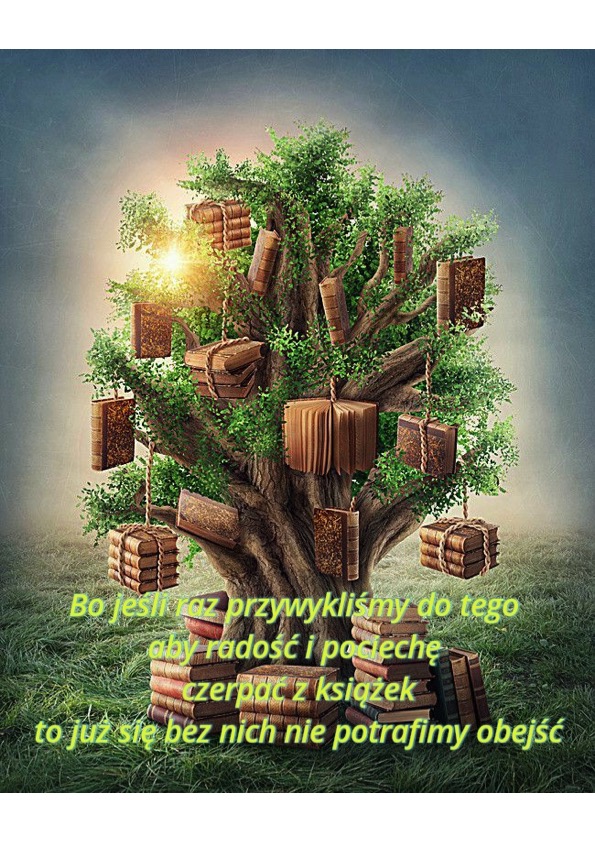 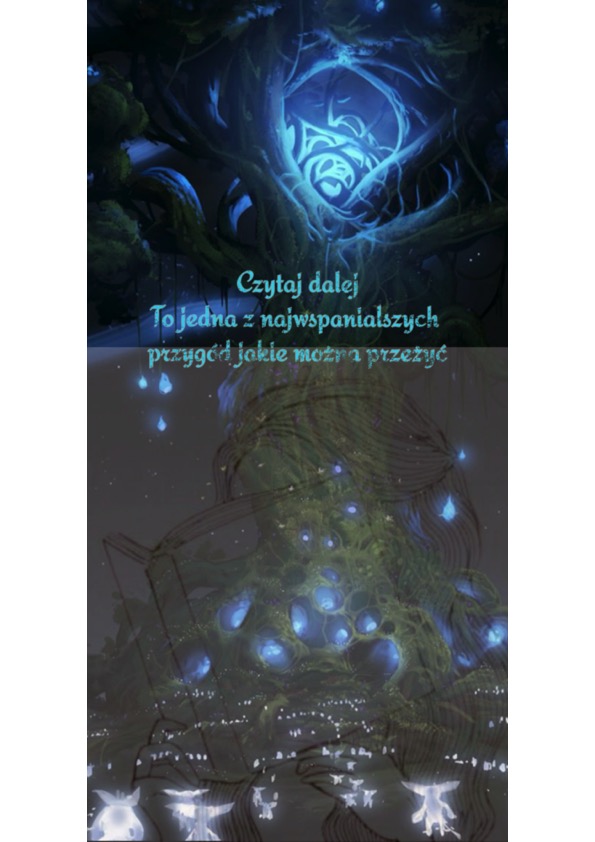 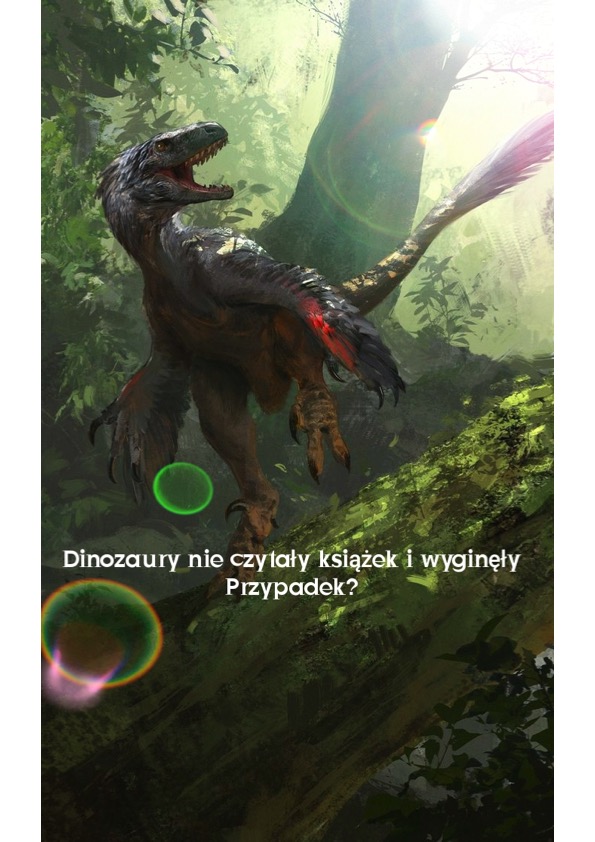 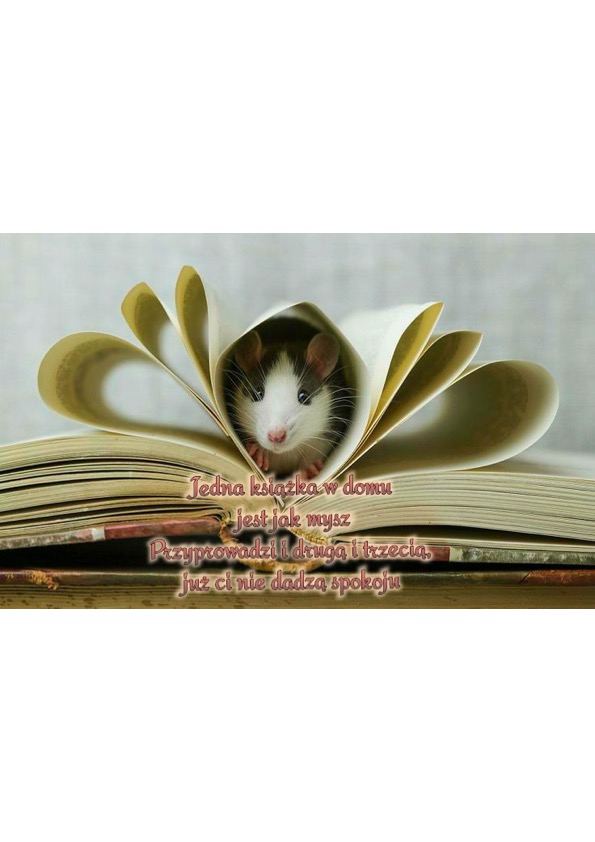 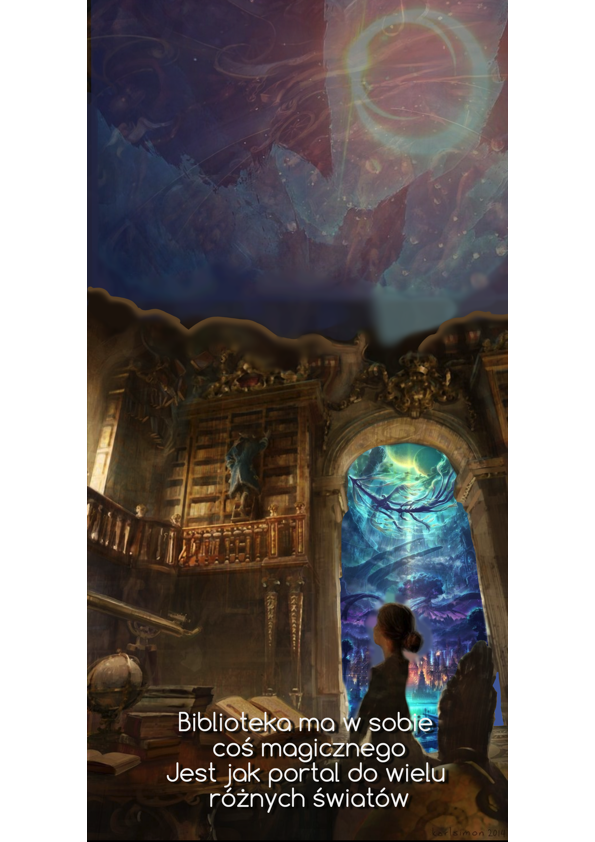 Nie czytasz?
Zacznij.
Czytasz?
Rób to dalej.
Dlaczego?
Żebyś widział więcej.